АЛГЕБРА
9 класс
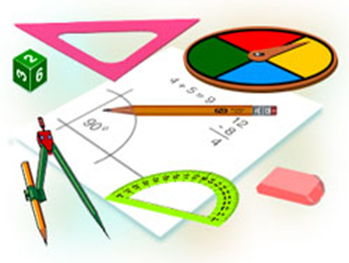 ТЕМА:
ФОРМУЛЫ СЛОЖЕНИЯ
ПРОВЕРКА САМОСТОЯТЕЛЬНОЙ РАБОТЫ
275.  Вычислите:
ПРОВЕРКА САМОСТОЯТЕЛЬНОЙ РАБОТЫ
276.
Упростите выражение:
ФОРМУЛЫ СЛОЖЕНИЯ
ФОРМУЛЫ СЛОЖЕНИЯ
ФОРМУЛЫ СЛОЖЕНИЯ
ФОРМУЛЫ СЛОЖЕНИЯ
ФОРМУЛЫ СЛОЖЕНИЯ
Пример 3.  Докажите формулу.
ФОРМУЛЫ СЛОЖЕНИЯ
РЕШЕНИЕ ПРИМЕРОВ
ЗАДАНИЯ ДЛЯ САМОСТОЯТЕЛЬНОГО РЕШЕНИЯ
Решить № 275 - 276 (четные)
Стр.  121
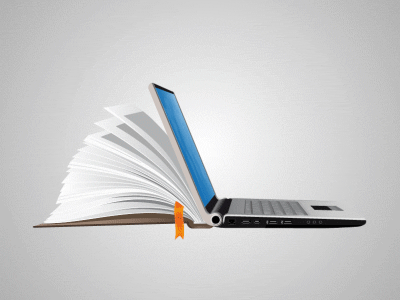